Children and Choes
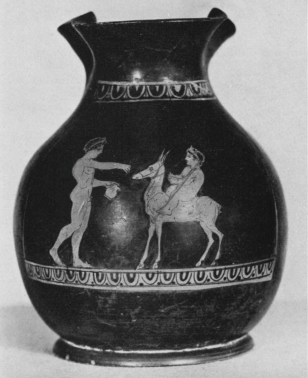 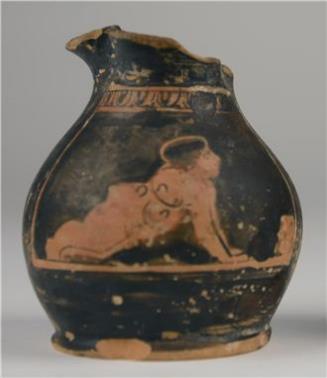 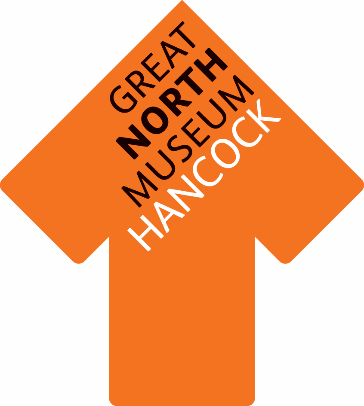 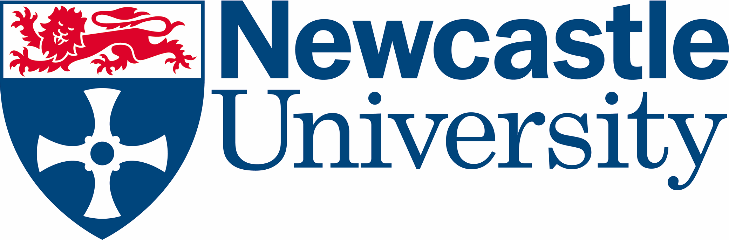 Chous
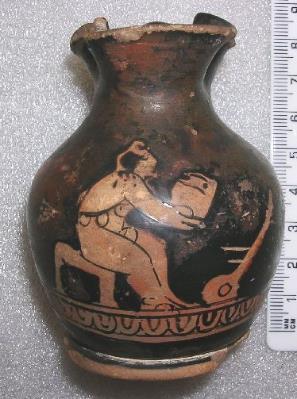 Pronounced: ‘Koo-s’
Choes
Special oinochoe (jug)
Squat stature (‘pot-bellied’)
Trefoil mouth
 
Choes for children 
Small / ‘miniature’
5-20cm 

1000+ found
 
Especially popular 450 to 400 BC
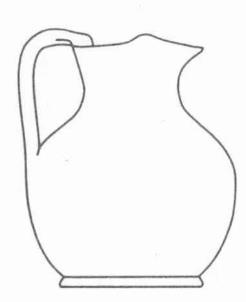 Iconography
What pictures do we see on choes?
Babies
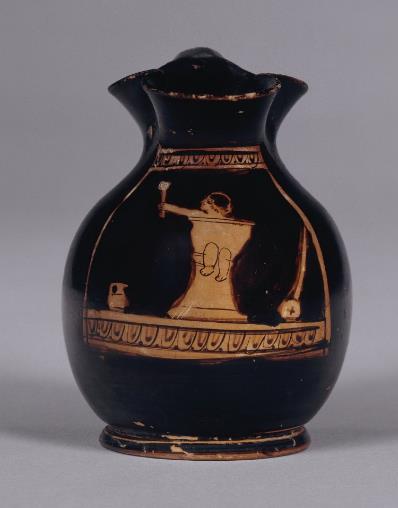 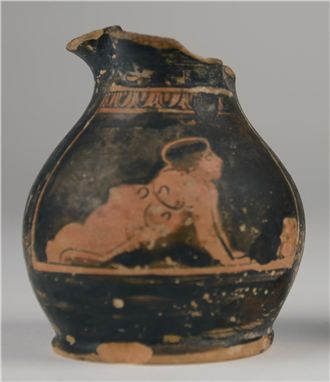 Children with Animals
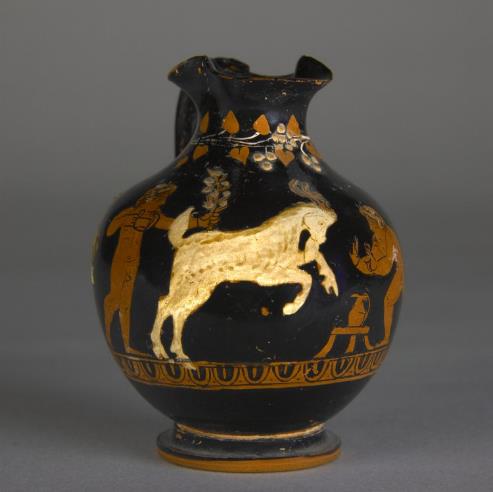 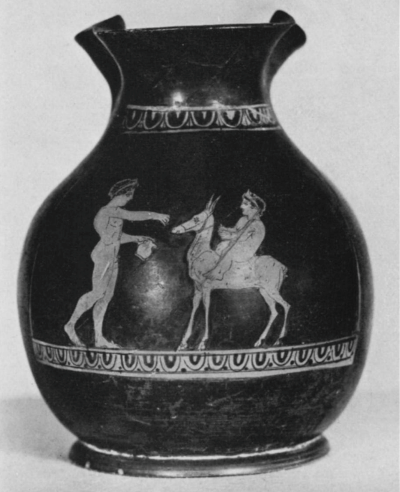 Children with Toys: Carts
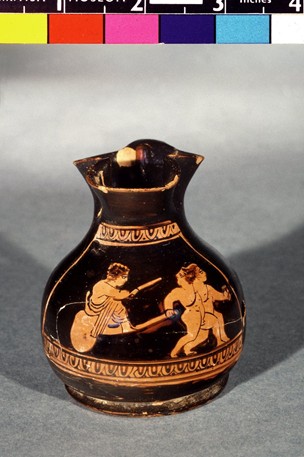 Children with Toys: Rollers
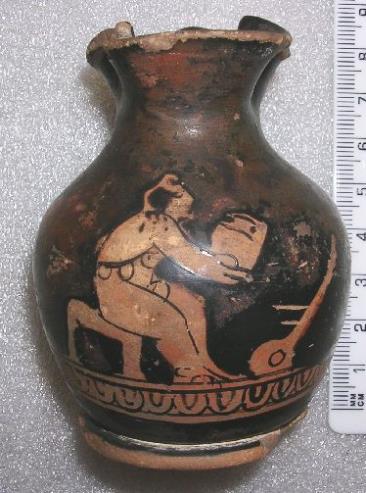 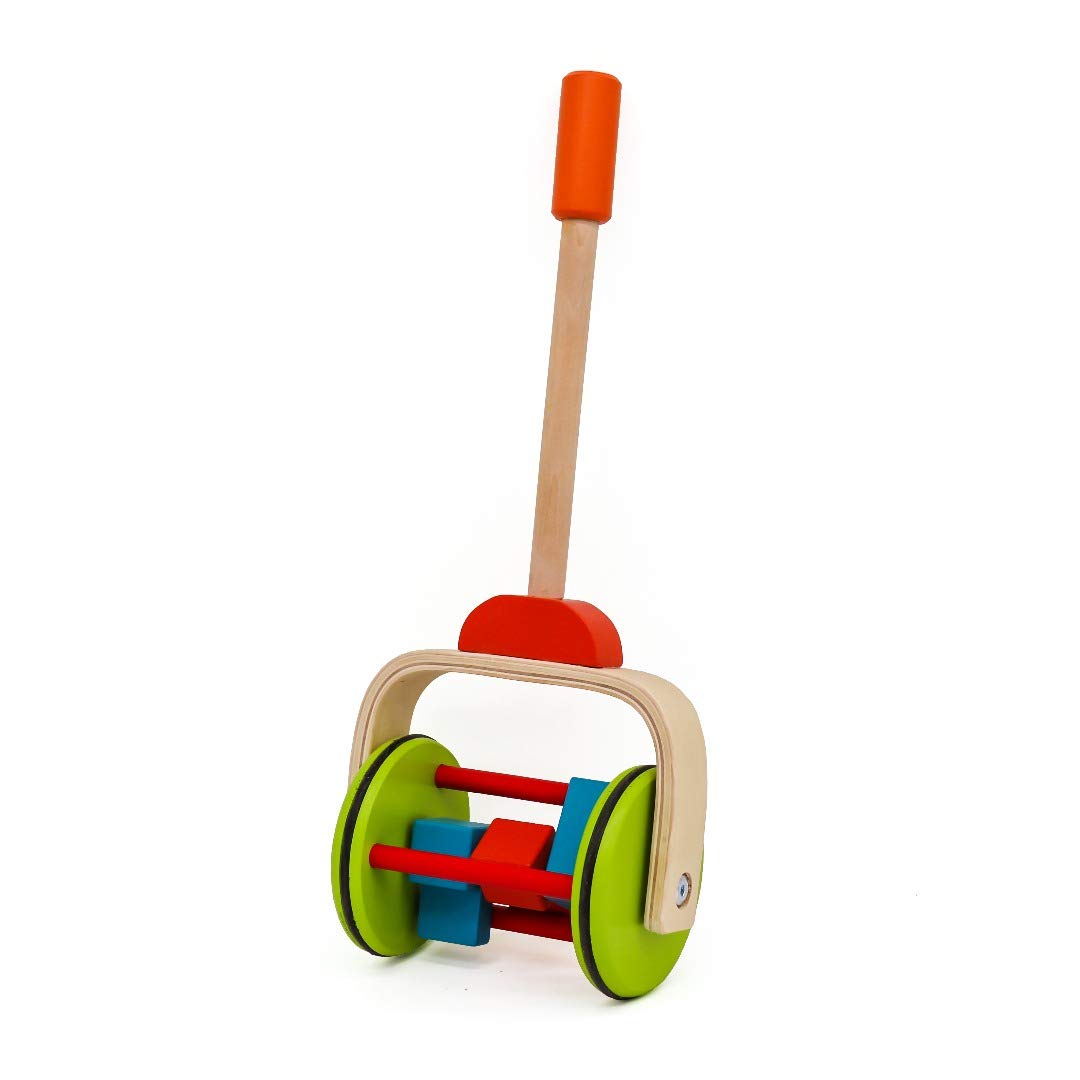 Children with Cakes
Children Wearing Amulets
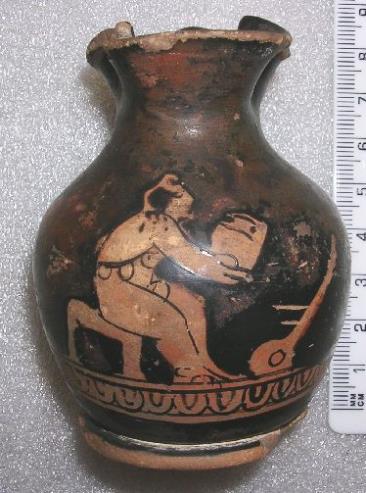 Function
What were choes used for?
Grave Goods
Anthesteria

Flower festival
Celebrating new wine 
Dionysus
Day 2: Children drink wine
Toys

Little jugs for children
To use?
To play with?
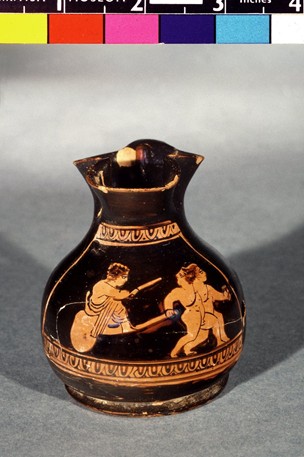 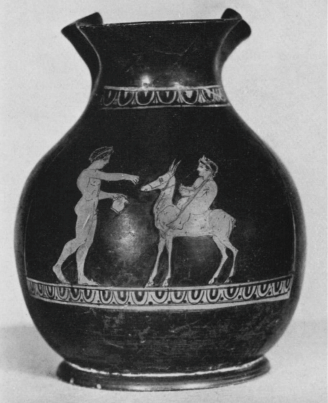 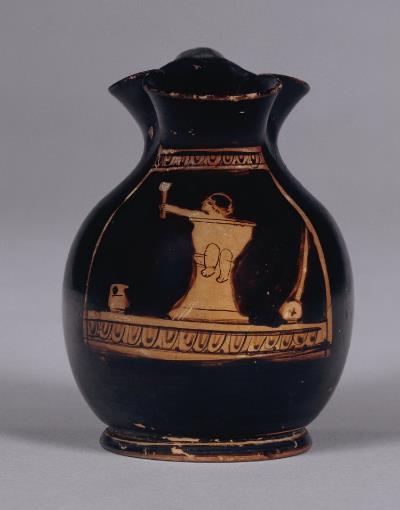